How can a financial model help mobile app development companies?
Why shouldmobile appdevelopers invest in financial modeling?
Creating mobile applications for products and services has become mandatory these days, with the rise in smartphone usage customers expect to access services or buy products through their mobile phones and so the field of mobile app development has seen massive growth.
Mobile app development can bea complex process that involves lots of financial and technical considerations. Using financial modeling a business owneror app developer can create forecasts onhow well their app & idea will do in the market.
1
Track revenue per user
Check the viability of the app
2
Downloads and uninstalls
Calculate log term returns
3
Marketing expenses
Evaluate the sustainability of the business
4
Recurrent expenses
Adjust to growing trends
5
Pricing and subscription strategies
Factor in recurring costs
6
Staff salaries
Find out the breakeven point
7
Active users
Attract investors
WHEN SHOULD MOBILE APP CREATORS USE FINANCIAL MODELLING?
A financial modelling template is best used when starting a new project or considering an expansion.
For mobile app developers, a financial model can be crucial when starting the development of a new app, all key investors can plug in numbers about a variety of expected metrics and see if the outcomes are desirable or profitable.
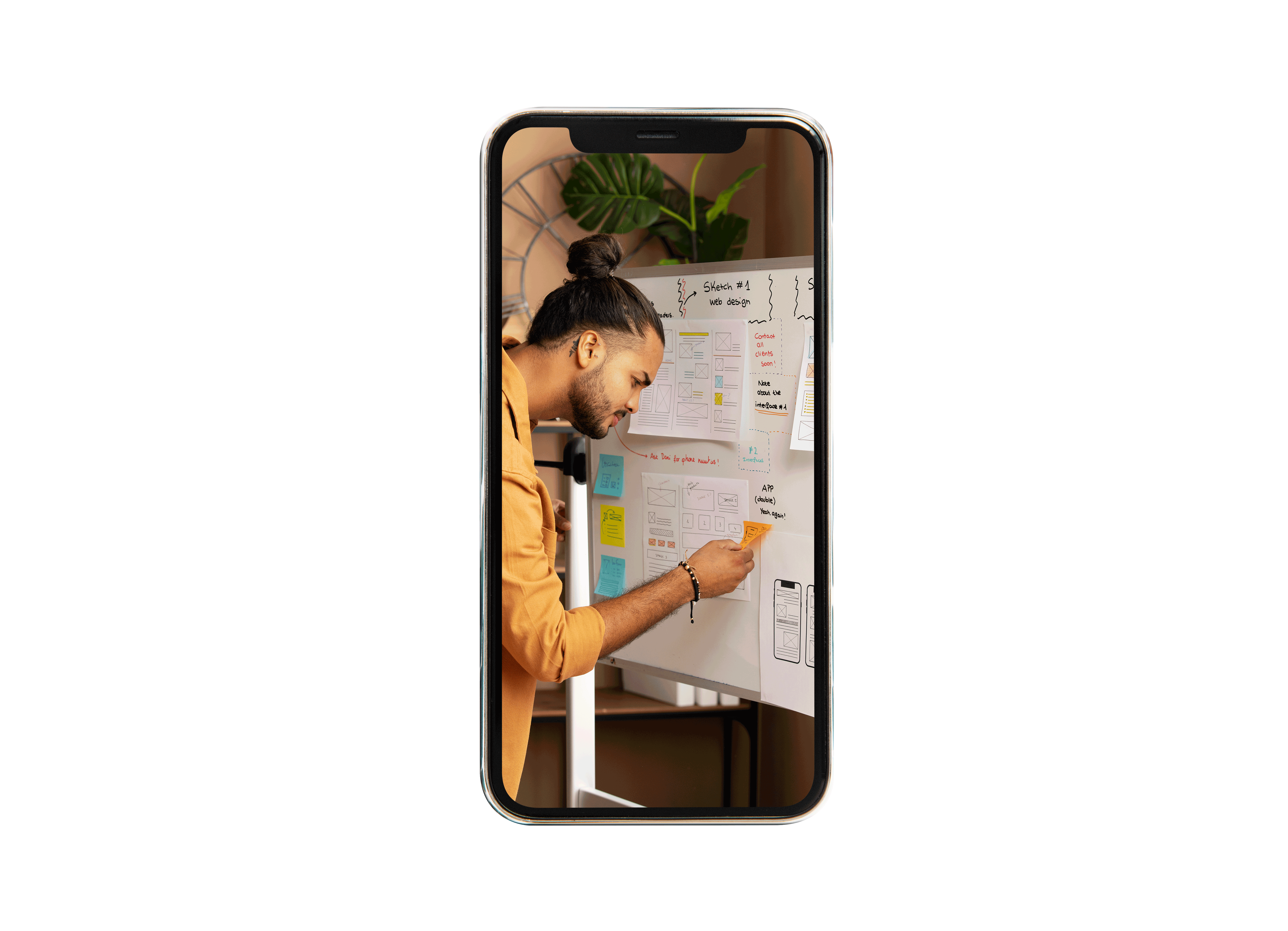 Creating mobile applications can be tricky as trends and user preferences change all the time. Marketing, long-term support, back-end development, server and maintenance costs, etc can all be very hard for business owners to track. That is where financial modelling can help you.
Check expected users
Downloads & uninstallations
Maintenance & server costs
Subscription fees
App promotion and marketing
Staff salaries
App upgrades & features costs
Cost per user